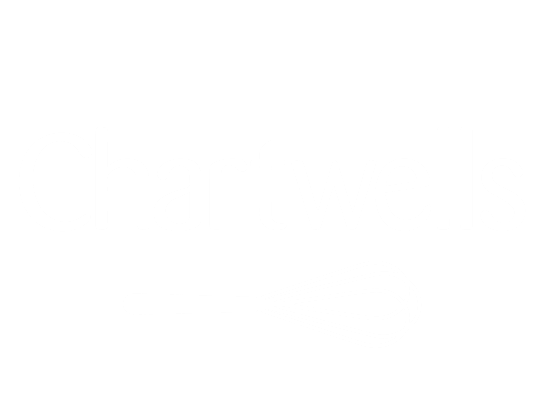 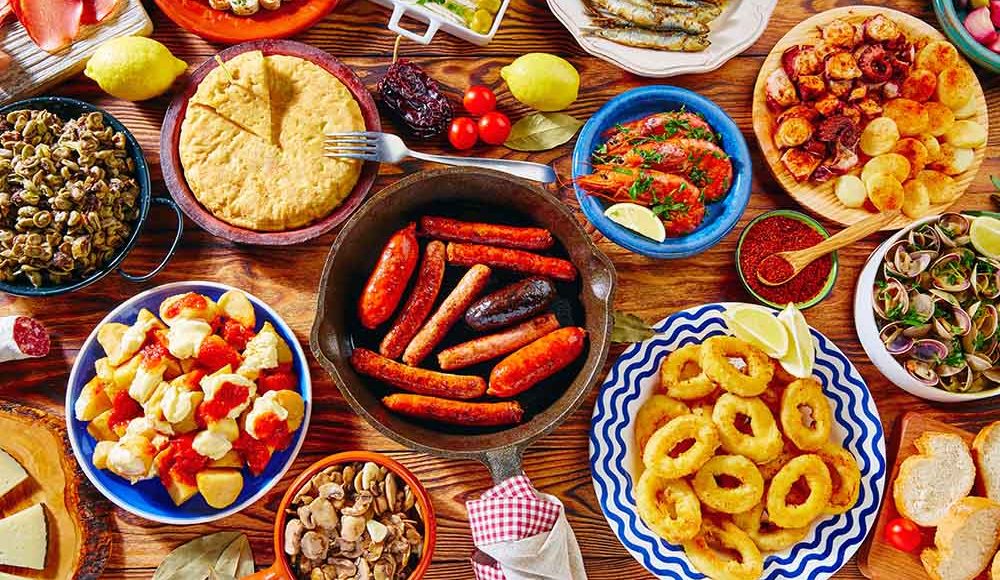 SPANISH FOOD PROMOTION

by Chartwells Chef – Juan M. Casado
  

 
Starter  (soup)

 “Vegetables cream soup”
(Potato, carrot, zucchini, leek, cream)



Main course 1 (meat)
 
“Meat balls with vegetables”
(Pork & beef balls, onion, pepper, tomato, carrot, green peas)



 Main course 2 (seafood & meat) 
 
“Spanish rice”
(Rice, chicken, squid, shrimp, peppers, green beans, tomatoes, 
chicken stock and lemon)

 

Dessert

“Quesada”
(Traditional Spanish cheese cake)
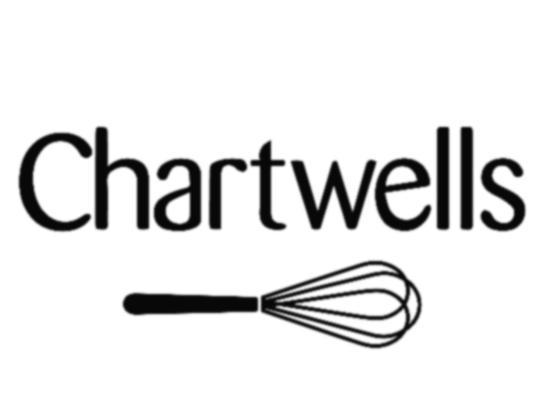 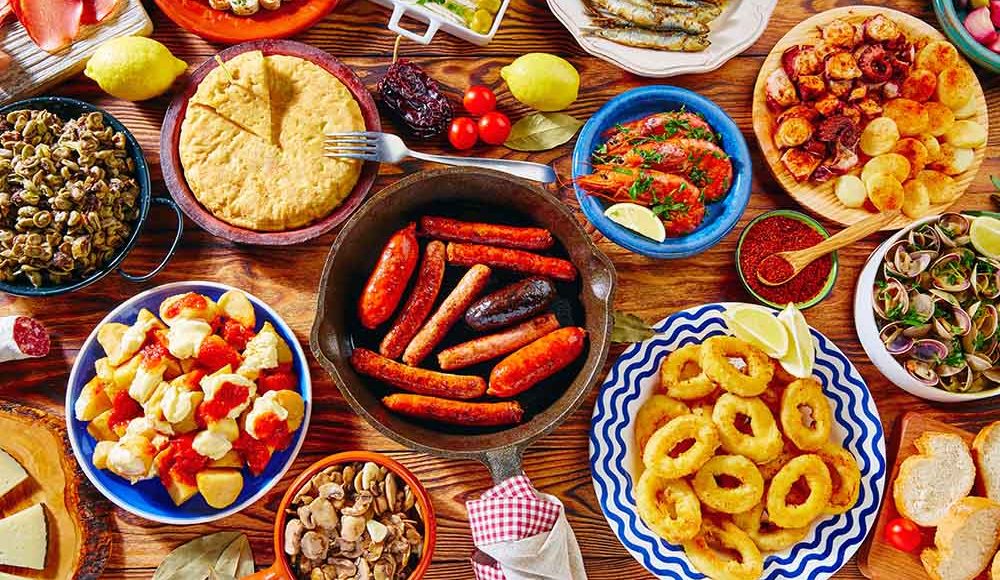 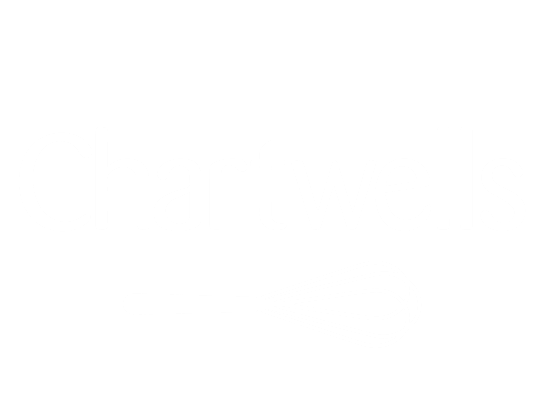 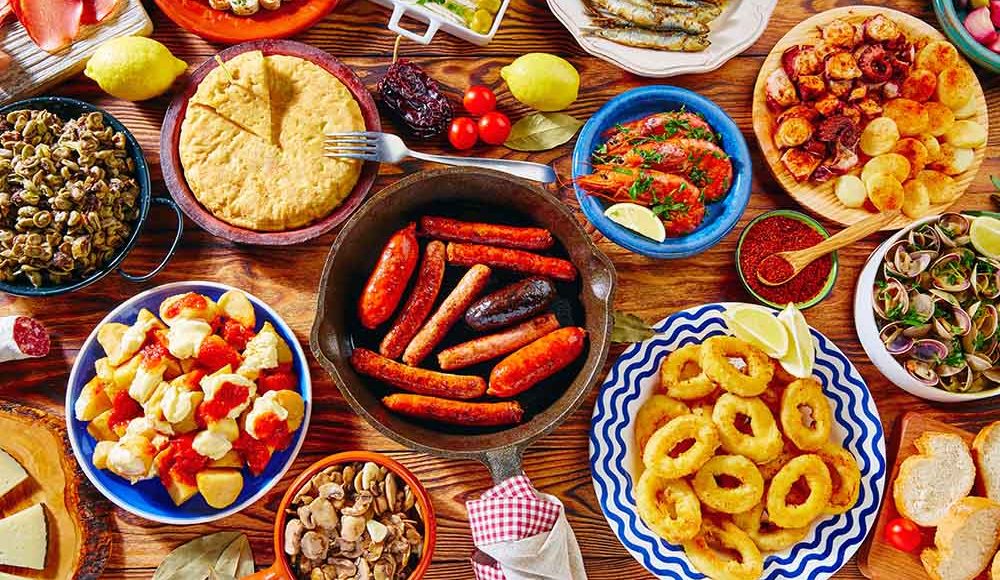 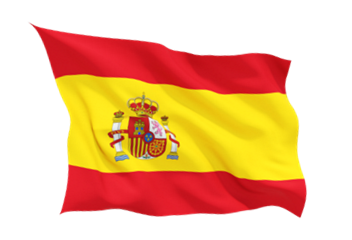 “Vegetables cream soup”
(Potato, pumpkin, zucchini, leek, cream)
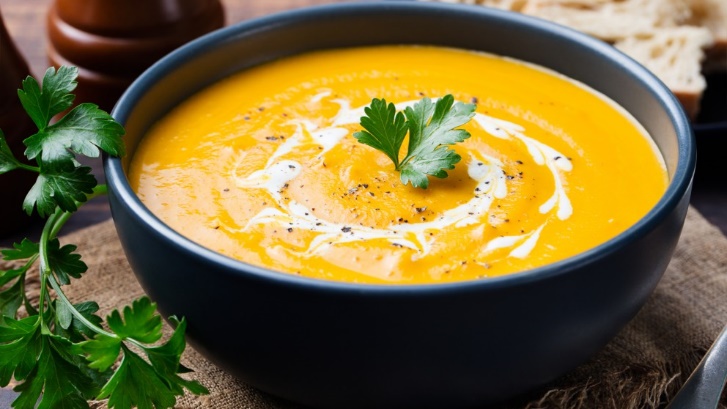 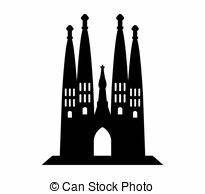 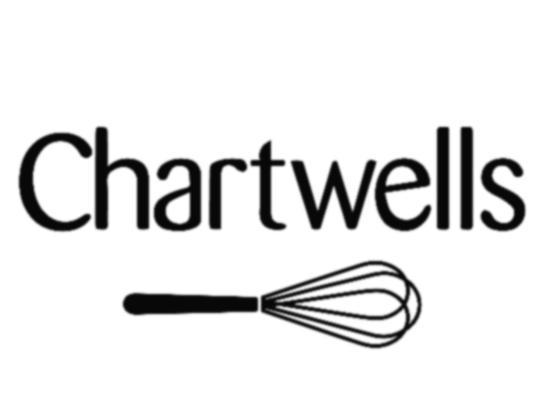 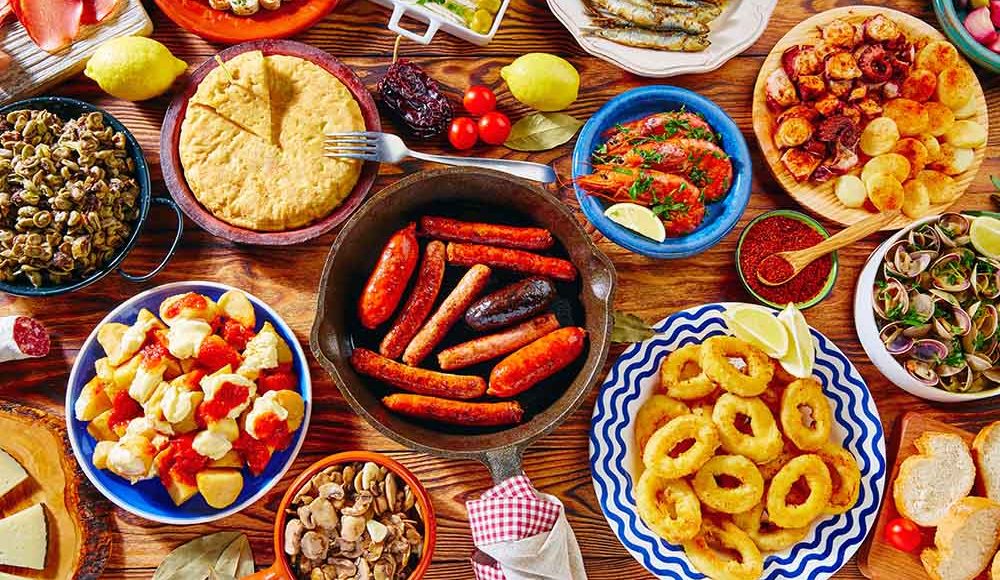 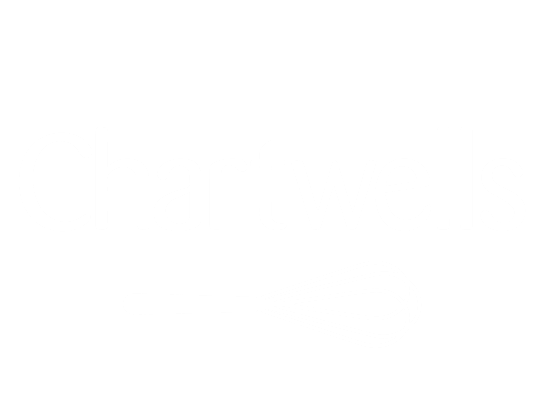 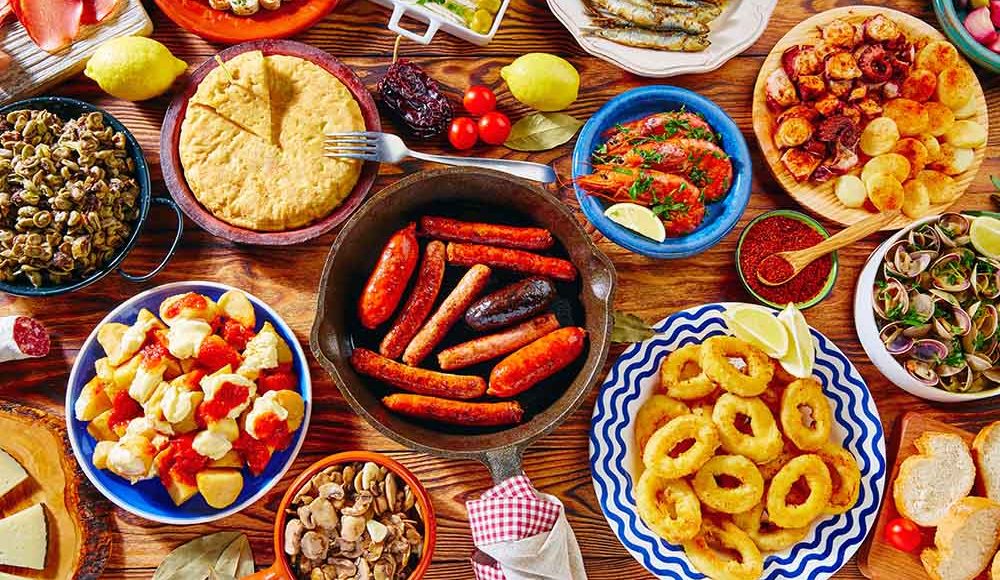 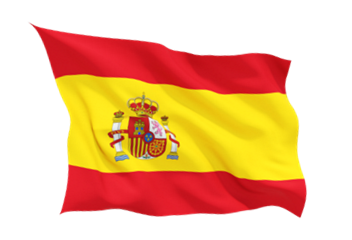 “Meat balls with vegetables”
(Pork & beef balls, onion, pepper, tomato, carrot, green peas)
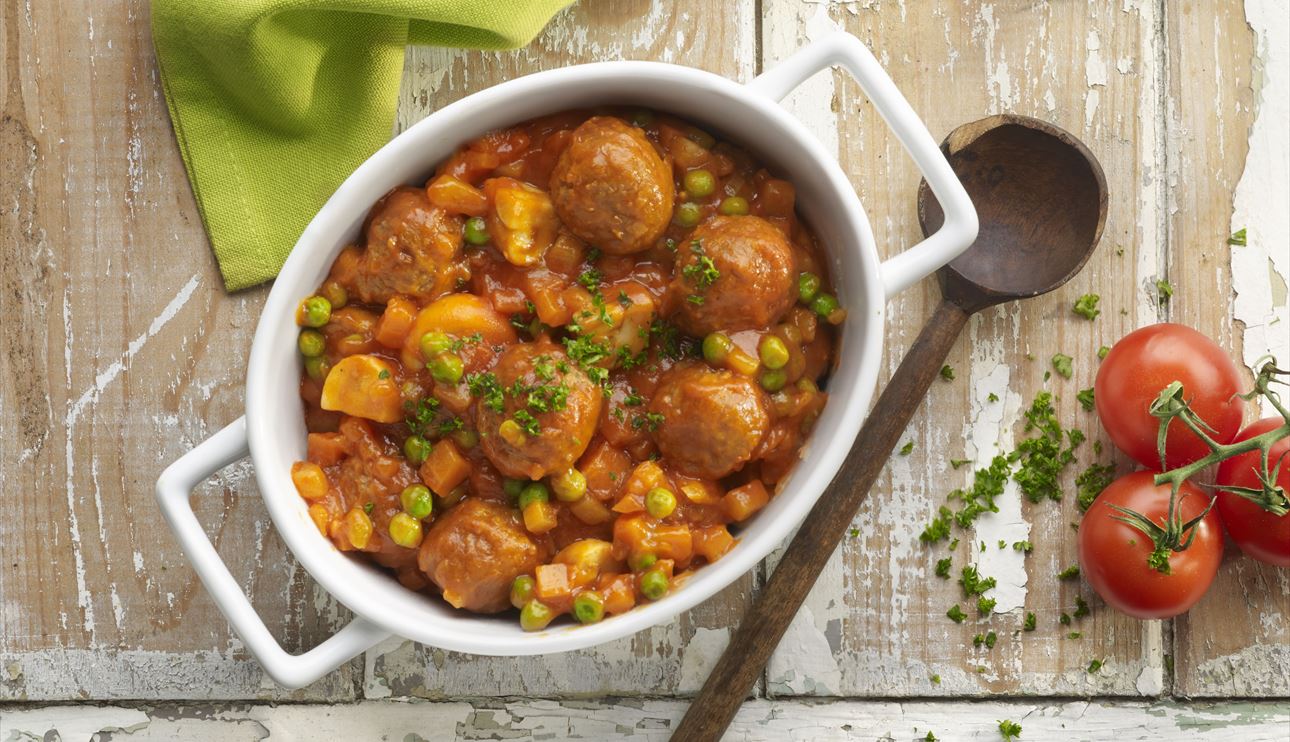 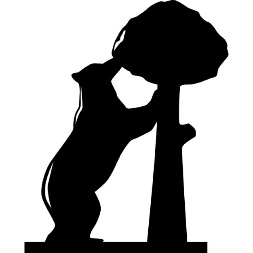 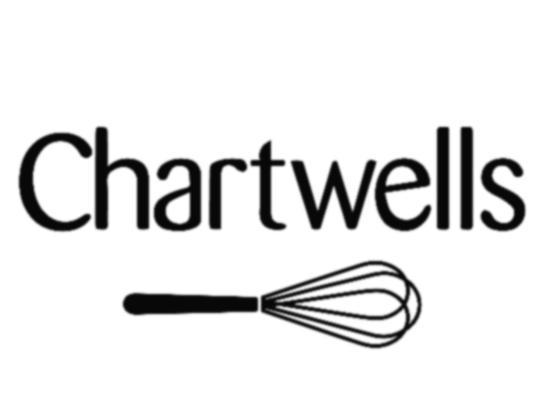 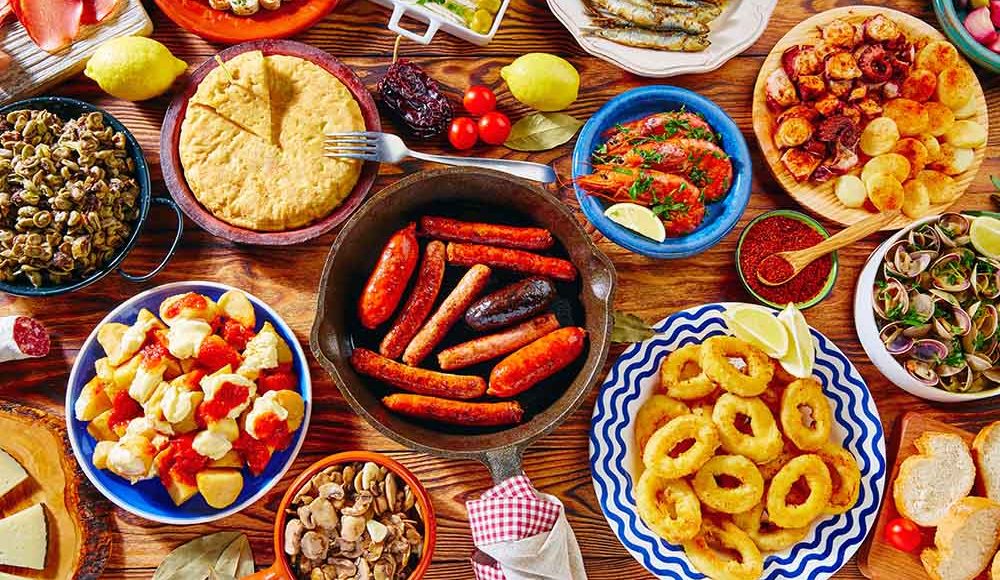 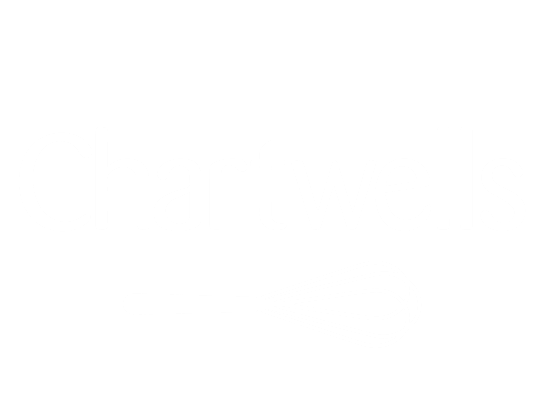 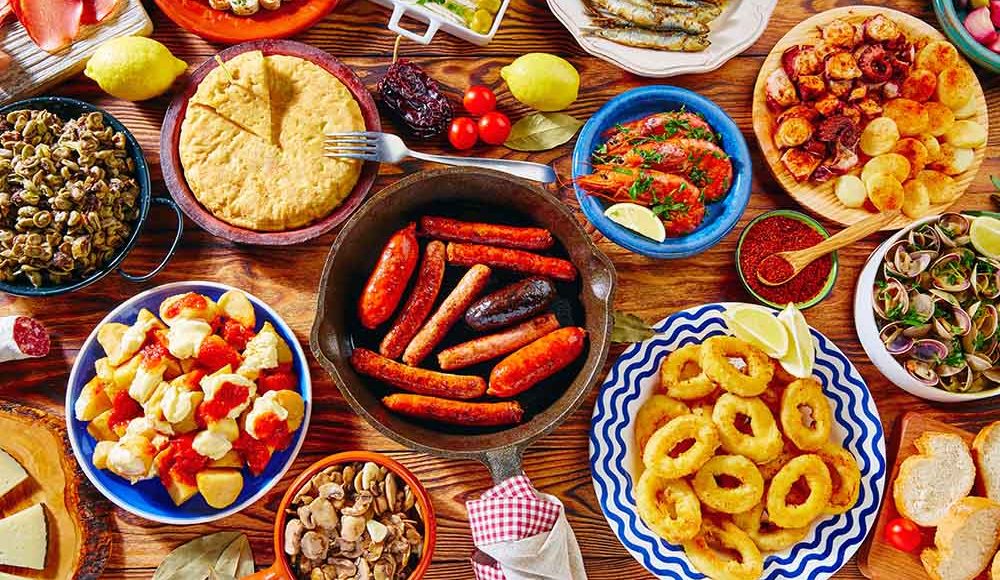 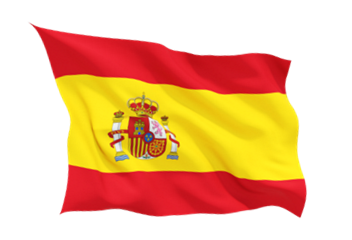 “Spanish rice”
(Rice, chicken, squid, shrimp, peppers, green beans, tomatoes, chicken stock and lemon)
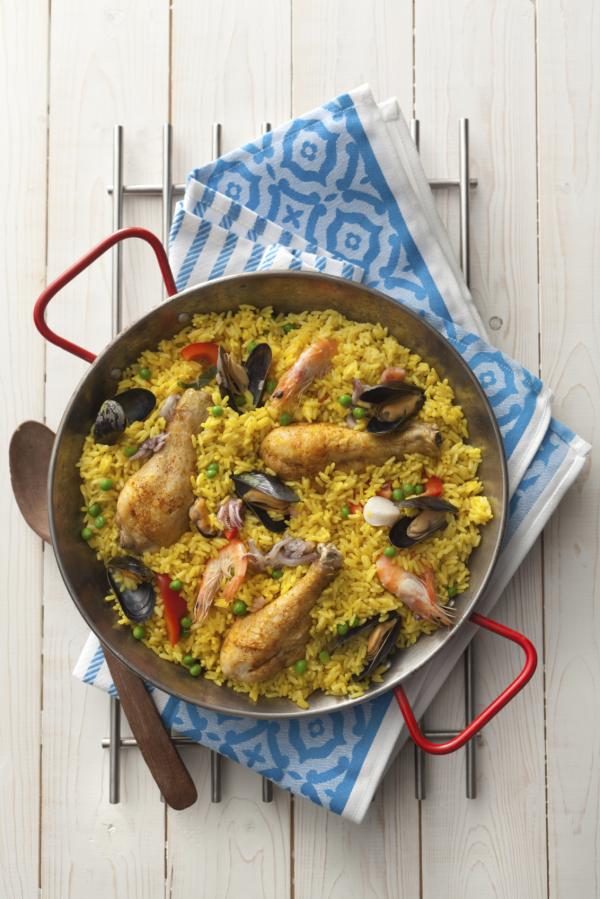 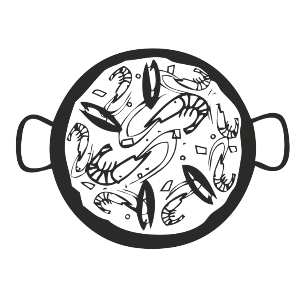 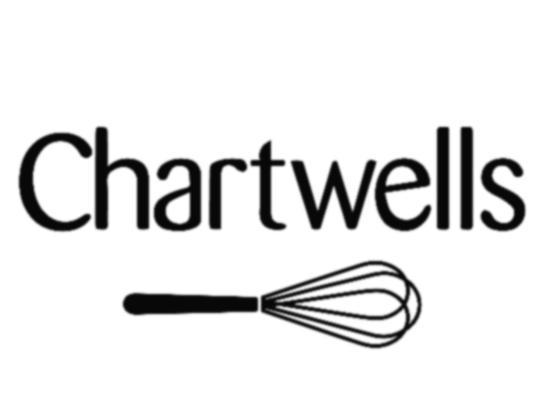 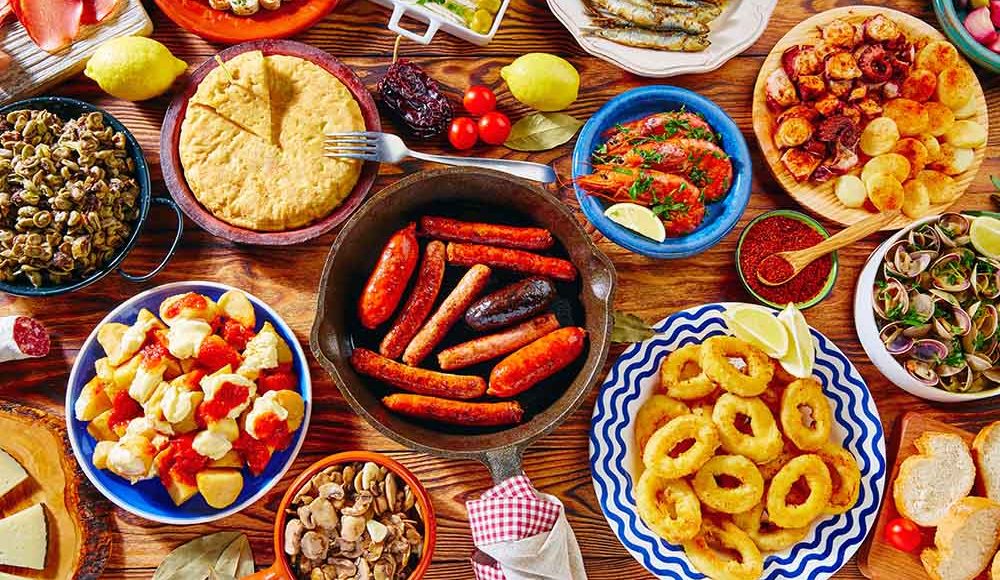 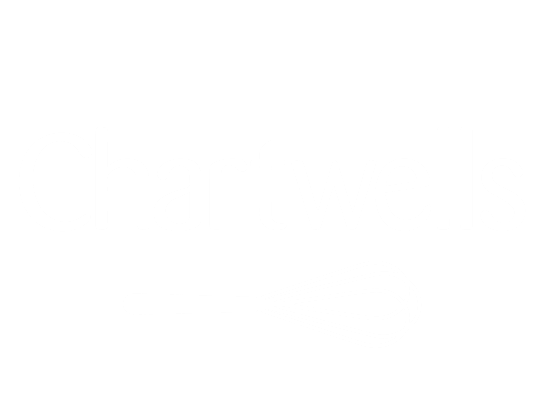 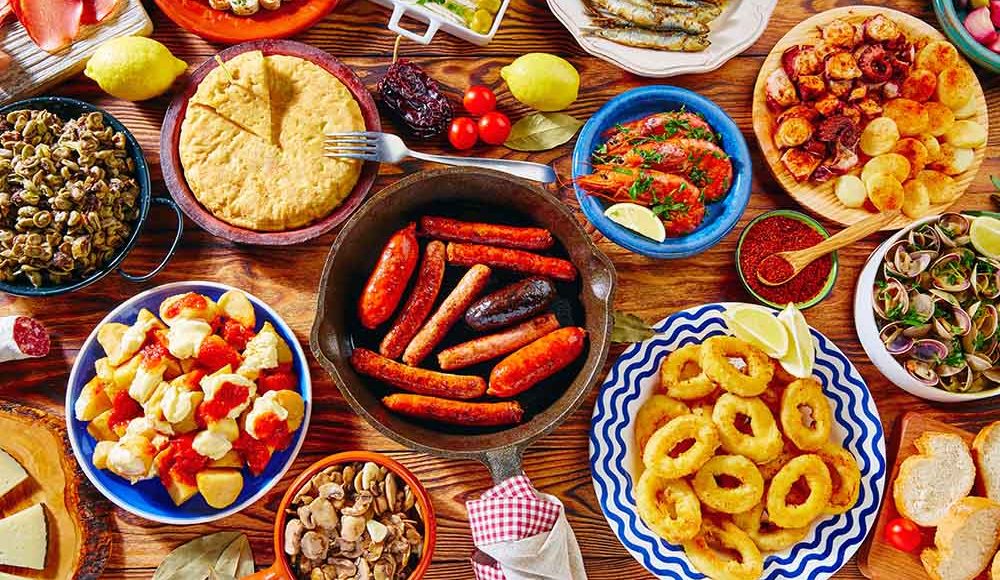 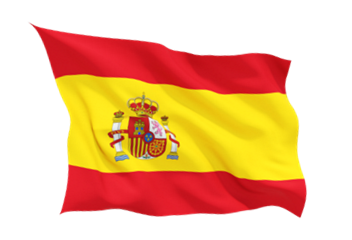 “Quesada”
(Traditional Spanish cheese cake)
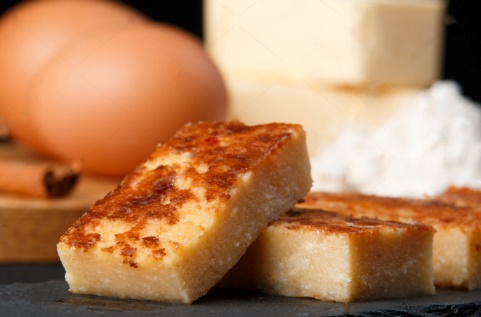 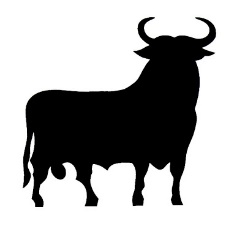 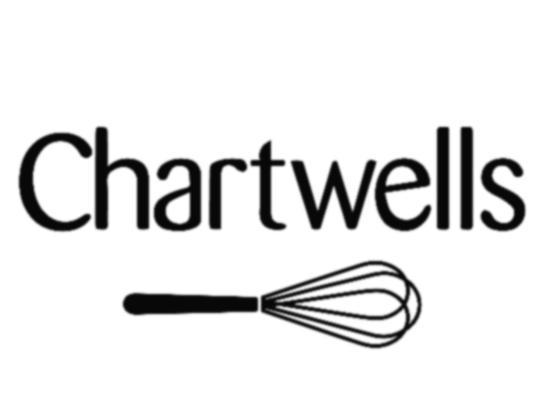 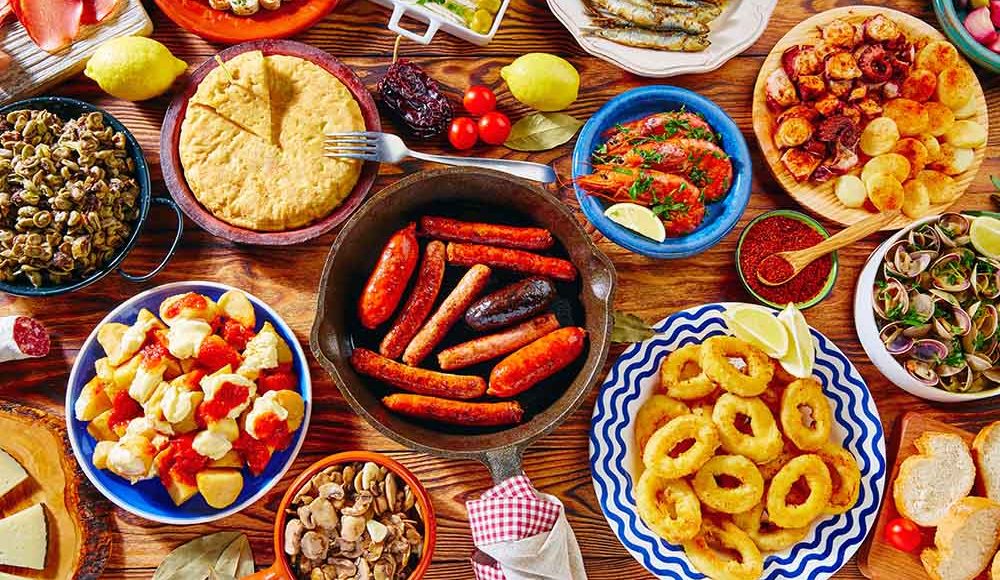